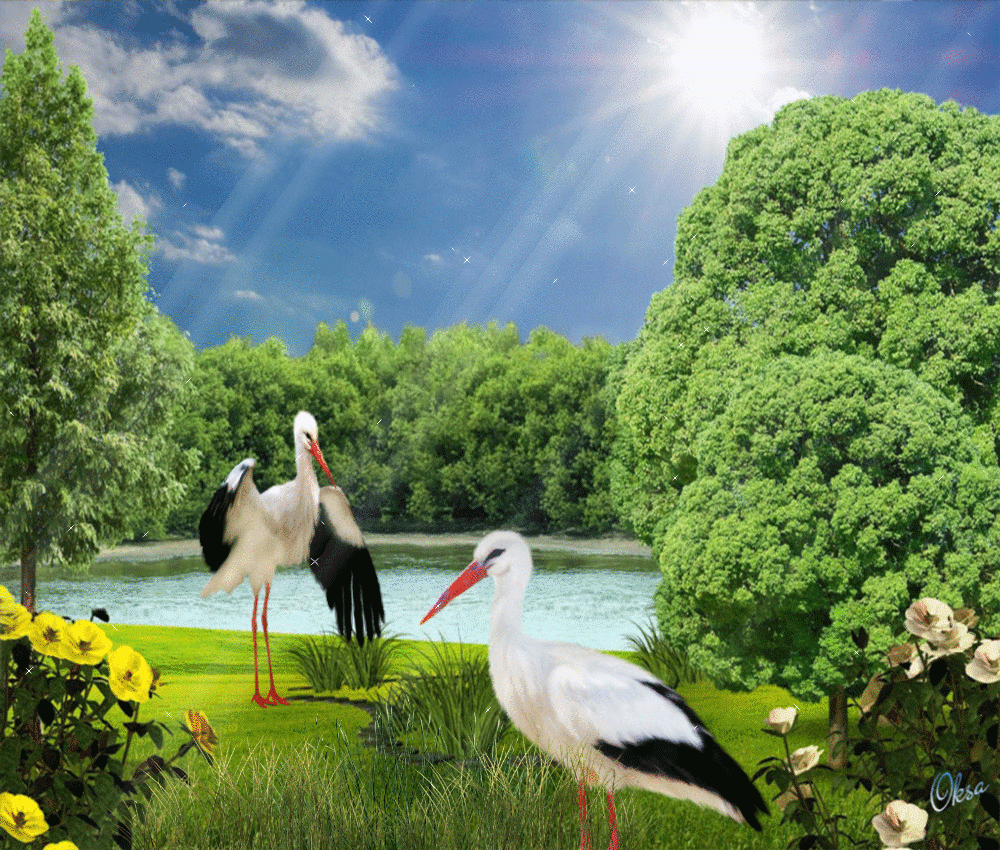 Экологический -  познавательный  проект  «Перелетные птицы»
         



                                   Воспитали 5 группы 
                                                                                               Томащук  Е.А
                                                                     ЯишницинА Н.П 


 
2019г
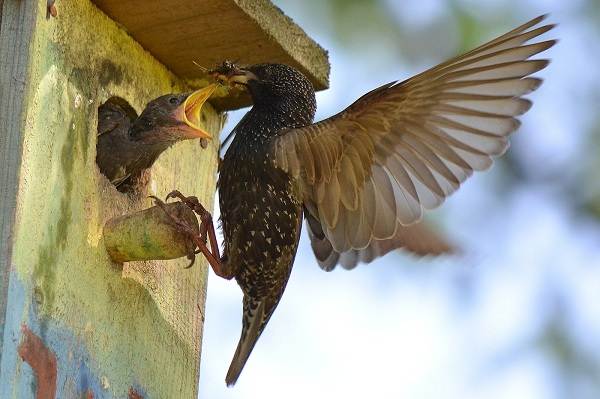 Актуальность проекта: А вы знаете ,что у птиц есть тоже праздник ?Он отмечается 1апреля .Это время когда природа просыпается от зимний спячки . Птицы начинаю мигрировать на свою Родину . Чтобы вывести потомство - птенцов Птицы окружают нас, 	 принося человеку огромную  пользу и радость.
В настоящее время, как никогда остро стоит вопрос экологического воспитания дошкольников.
И мы, педагоги, совместно с родителями, должны  воспитывать любовь и бережное отношение к природе.
Основной целью экологического воспитания является формирование осознанно-правильного отношения детей к объектам природы, с которыми они непосредственно контактируют. 
Дети наше будущее, и если они вырастут неравнодушными к птицам, насекомым, деревьям, цветам, яркому солнцу и нарядной радуге, готовыми встать на защиту слабого птенца или брошенного котёнка, то наши с вами усилия и заботы были не напрасны. 
И тогда, может быть. в нашей стране станет чуть чище воздух, будет чуть меньше бродячих животных, вокруг будут звенеть птичьи трели, реки станут глубокими и прозрачными, а люди добрее.
Цель проекта:
Расширение и углубление представлений детей о перелетных птицах, и формирование бережного и заботливого отношения к ним.
 
Задачи проекта:
1. Привлечь родителей к совместной деятельности. Изготовления родителей и детей книжек-самоделок, скворечников .
2. Уточнить внешние признаки птиц, особенности внешнего строения, позволяющие летать.
3. Уточнить представления о перелетных птицах, условиях их обитания, роли человека в жизни птиц.
4. Познакомить с удивительными загадками и тайнами из жизни птиц.
5. Приучать детей заботиться о птицах.
Цель проекта:
Расширение и углубление представлений детей о перелетных птицах, и формирование бережного и заботливого отношения к ним.
Задачи проекта:
1. Привлечь родителей к совместной деятельности. Изготовления родителей и детей книжек-самоделок, скворечников .
2. Уточнить внешние признаки птиц, особенности внешнего строения, позволяющие летать.
3. Уточнить представления о перелетных птицах, условиях их обитания, роли человека в жизни птиц.
4. Познакомить с удивительными загадками и тайнами из жизни птиц.
5. Приучать детей заботиться о птицах.
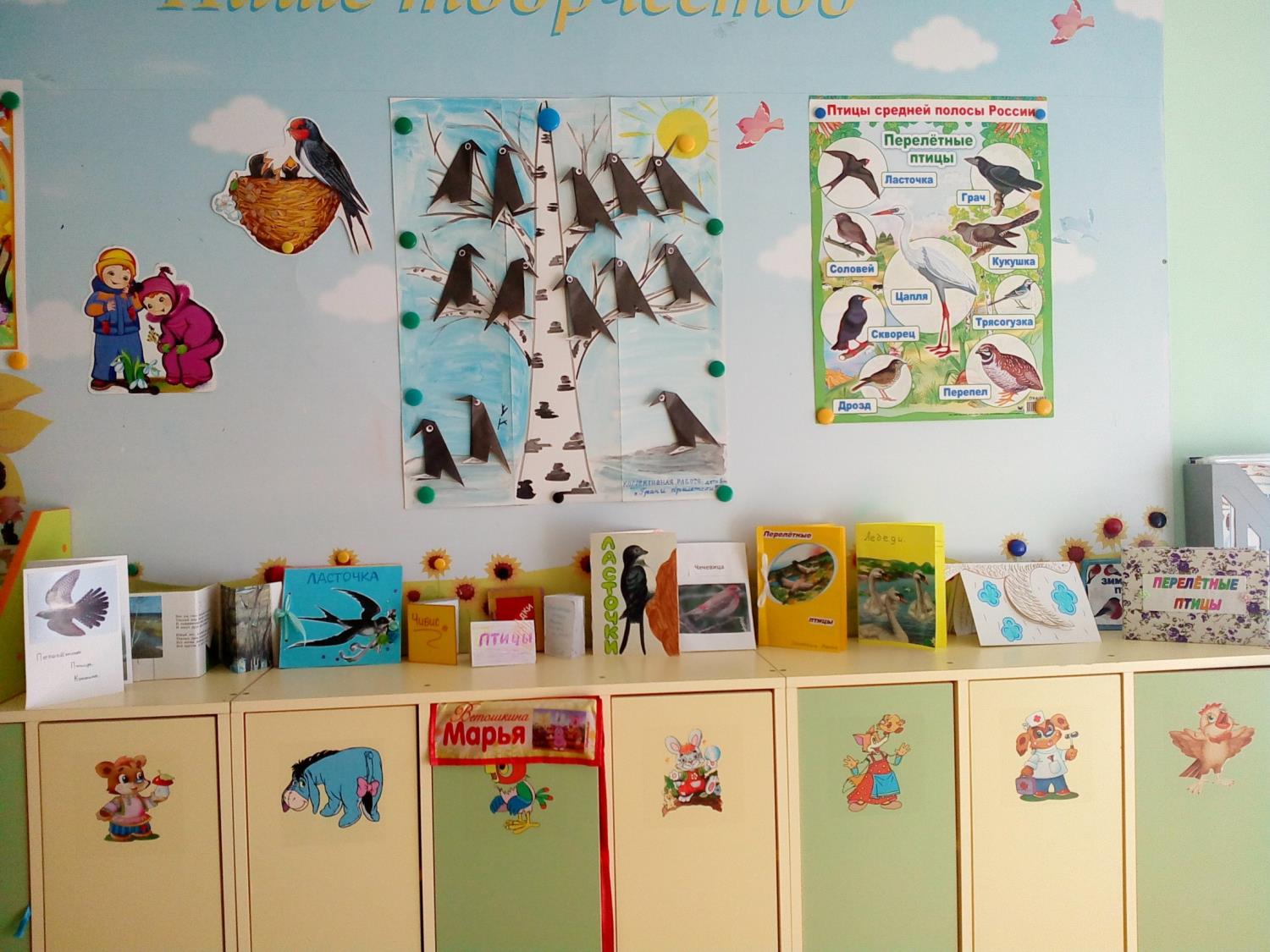 Участники интернет – конкурса природа охраны птиц России     «Лучший скворечник для птиц 2019 «
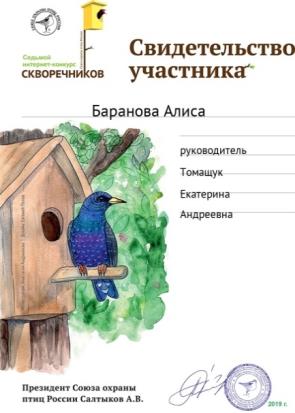 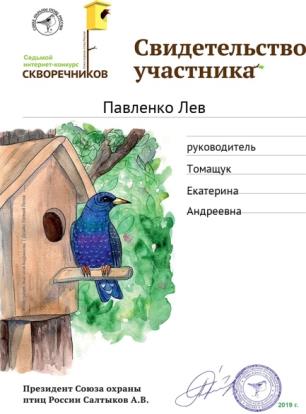 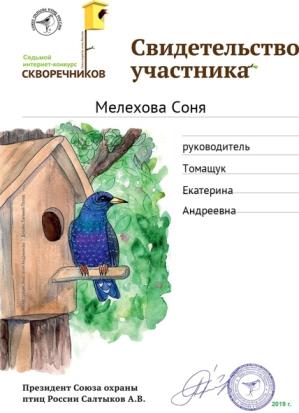 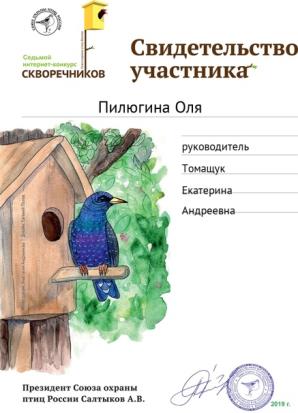 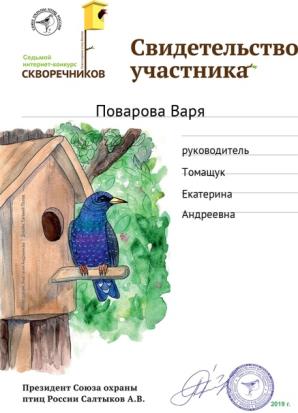 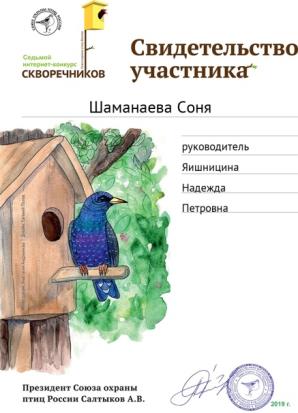 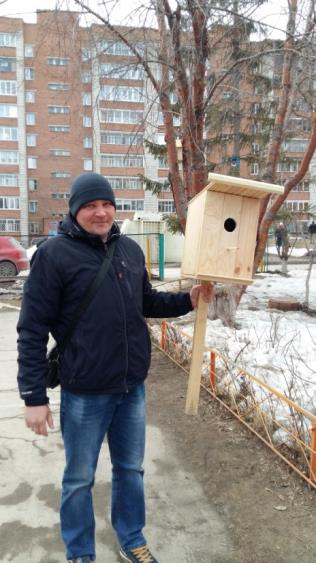 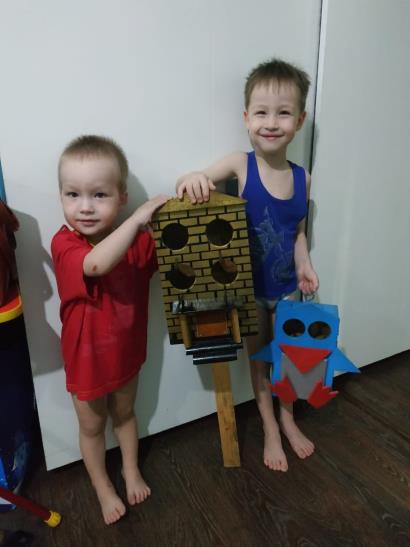 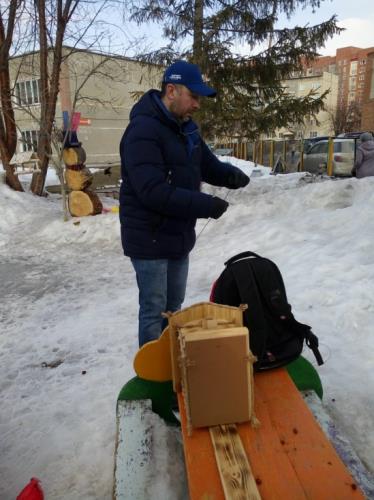 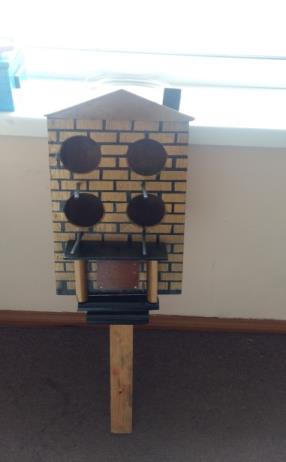 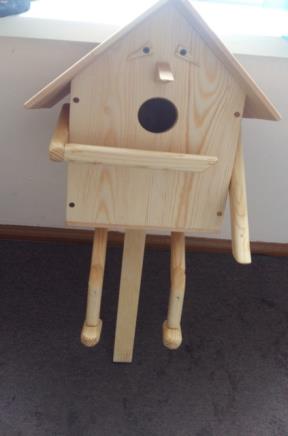 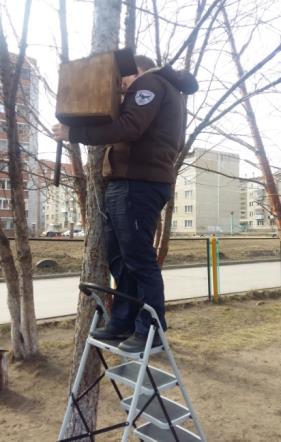 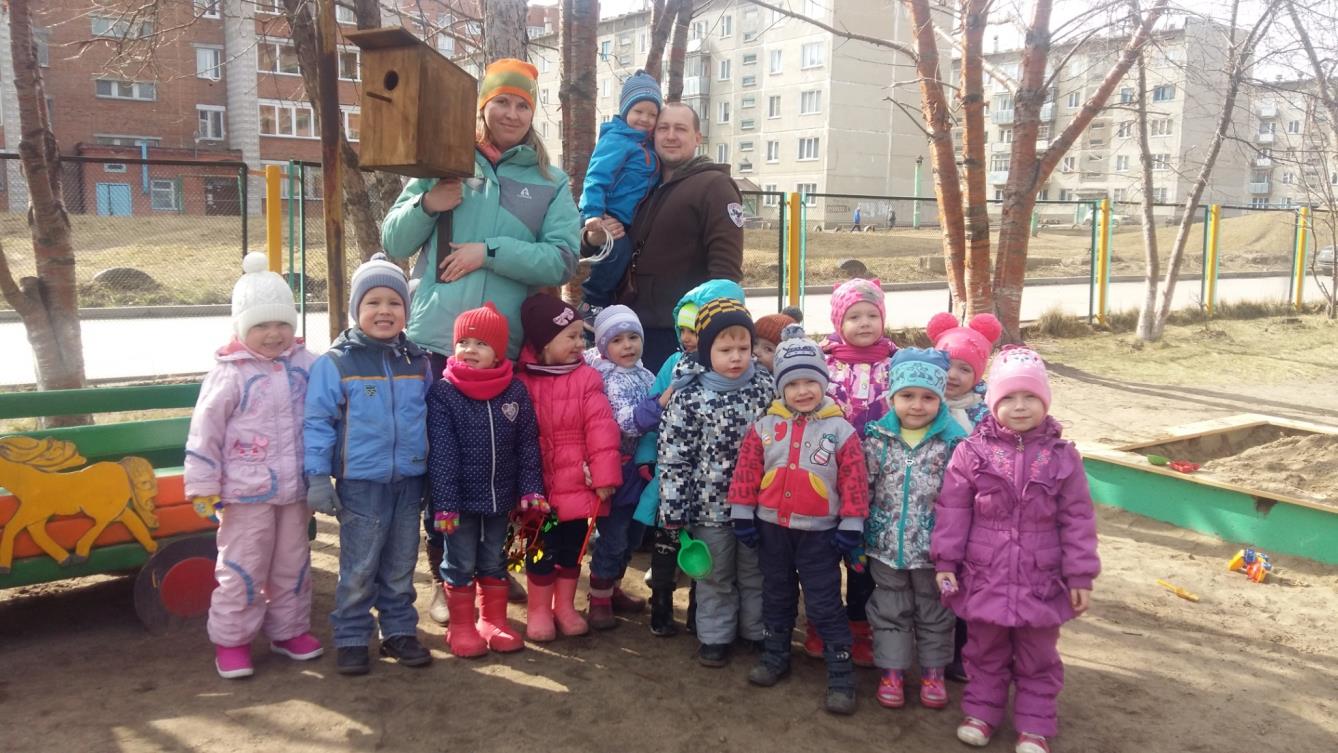 Наши папы молодцы !Потрудились на славу !  На участки появились 7 скворечников для птиц !
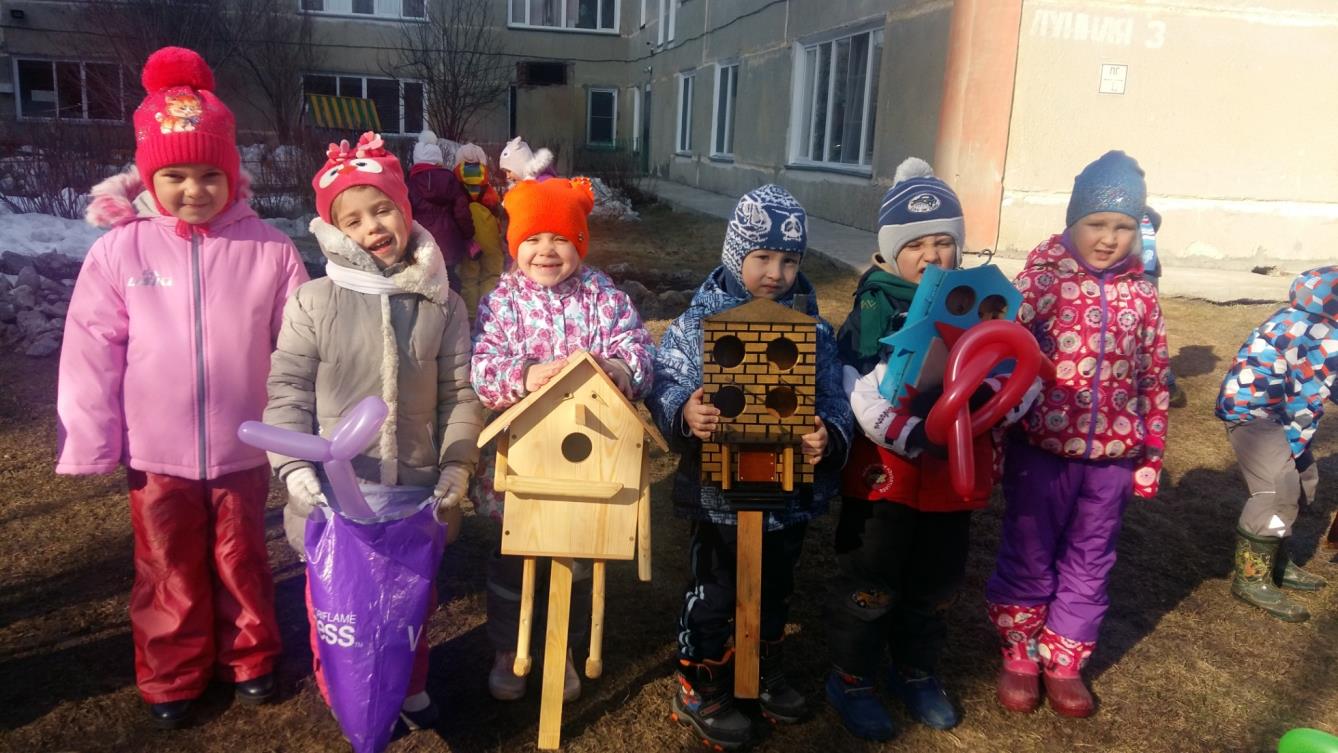 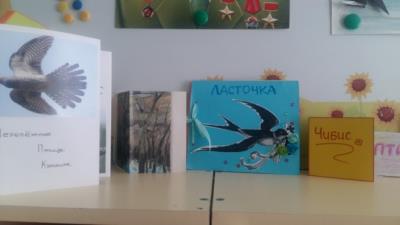 Вот такие у нас получились скворечники .
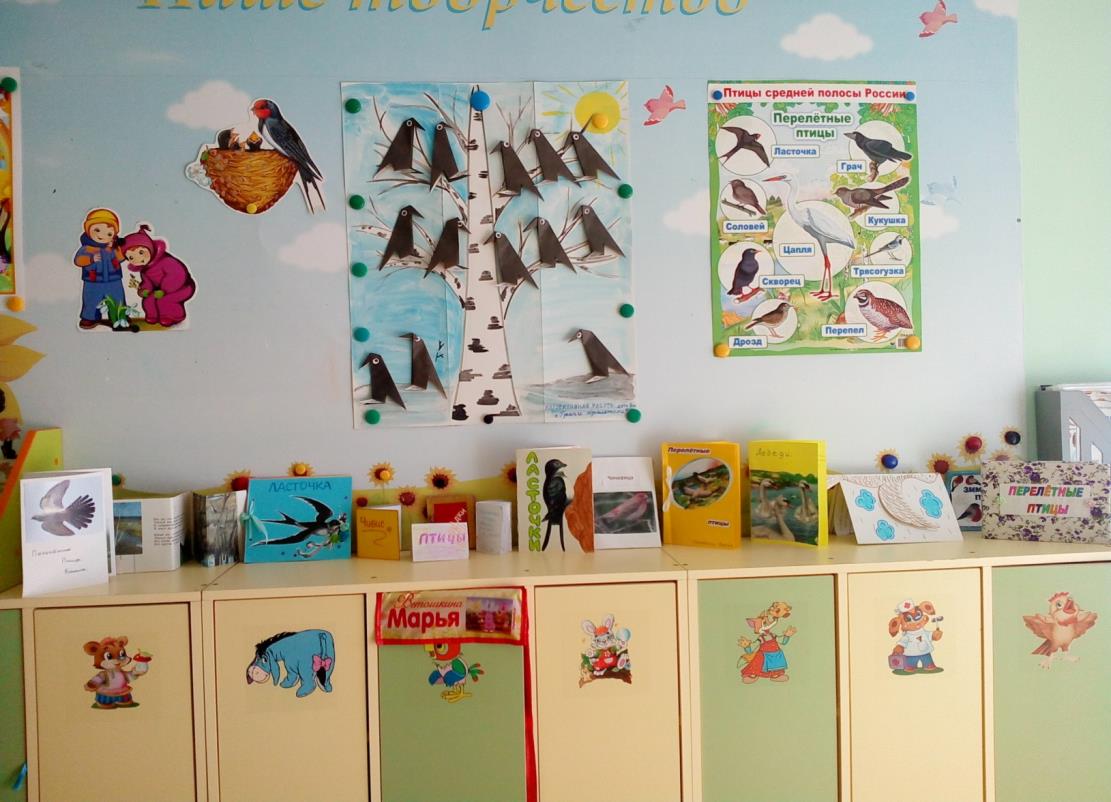 Родители совместно с детьми изготовили 18 познавательных книг о
 «Перелетных птицах нашего края «
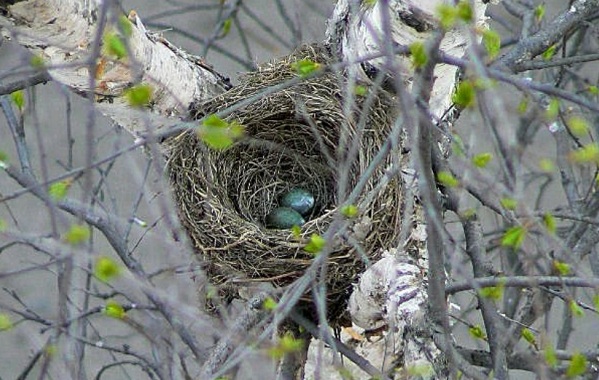 Берегите природу !